“INVOLUCRAMIENTO PATERNO Y MATERNO”
Más cerca de la iglesia
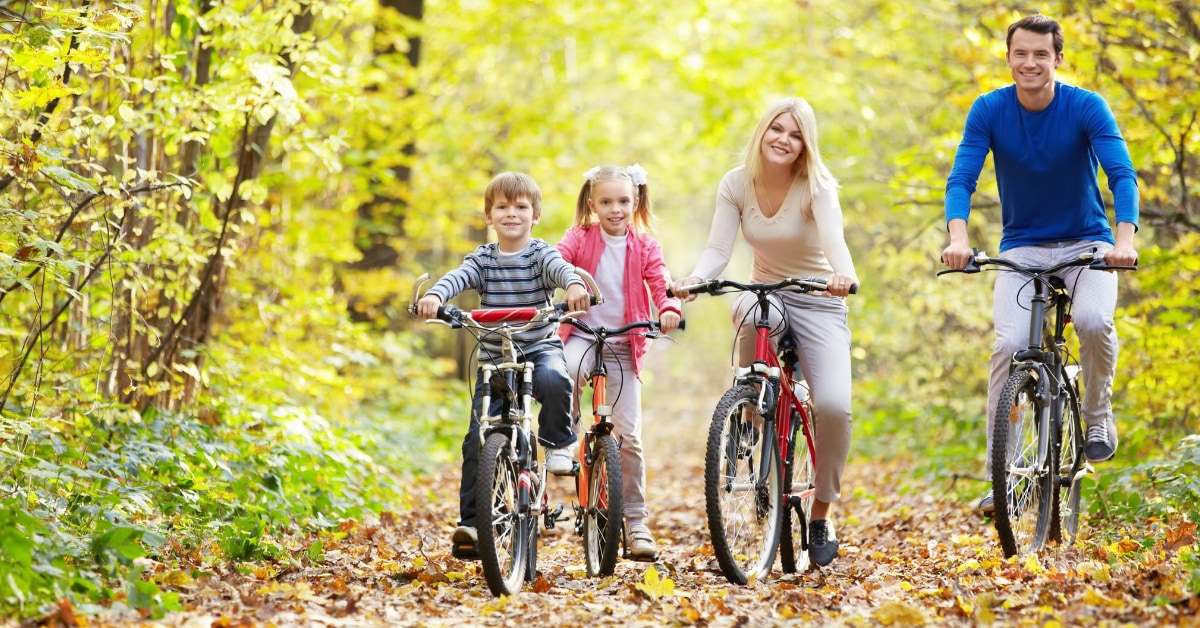 ESCUELA SABÁTICA
IGLESIA ADVENTISTA DEL 7° DÍA
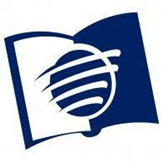 SERVICIO DE CANTO
#399 “EN ESTOS TIEMPOS”
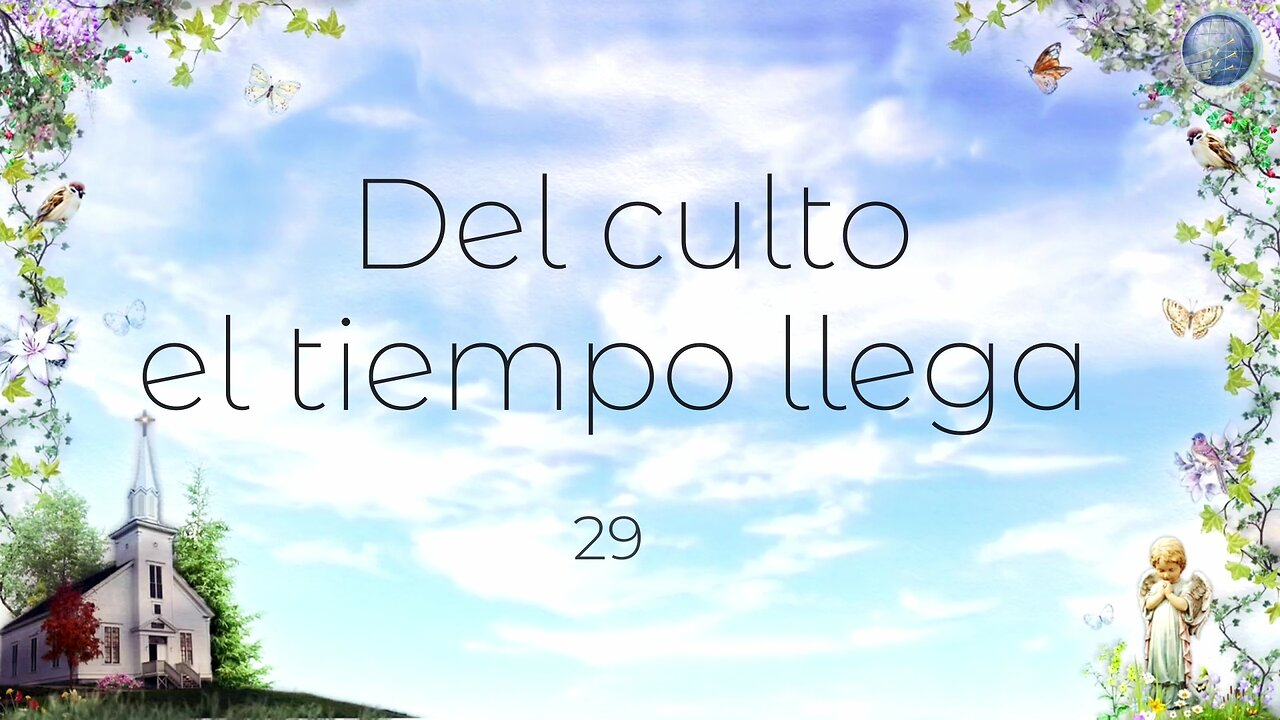 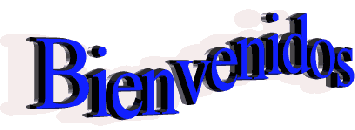 A NUESTRA IGLESIA ADVENTISTA DEL 7° DÍA
Hoy nos toca reflexionar de la importancia del tiempo en familia.
PROPÓSITO
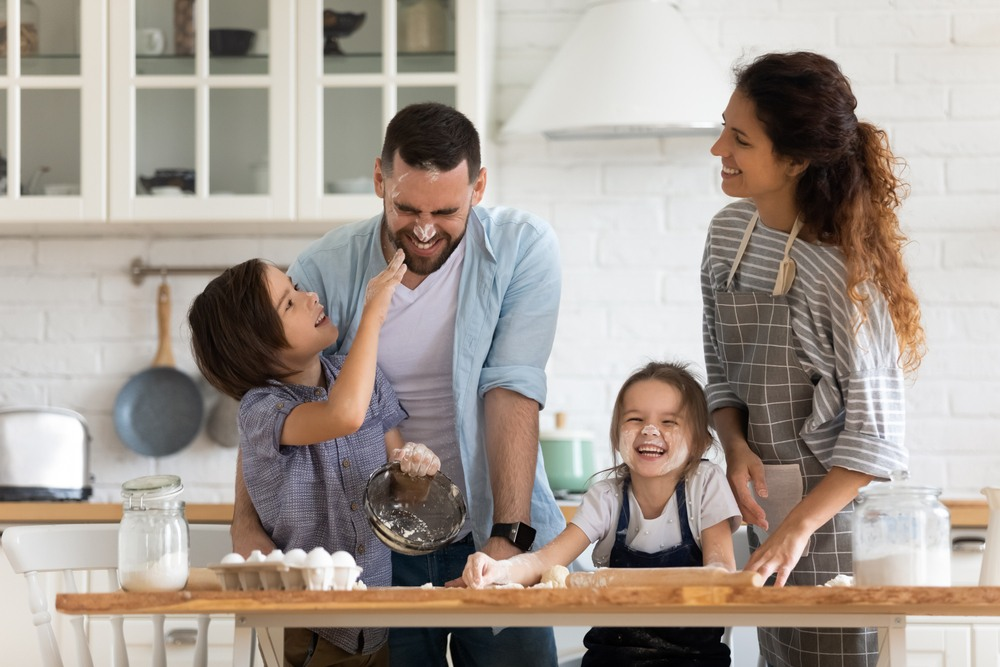 Fomentar el tiempo familiar en el hogar
LECTURA BÍBLICA
Leamos Eclesiastés 3:1.
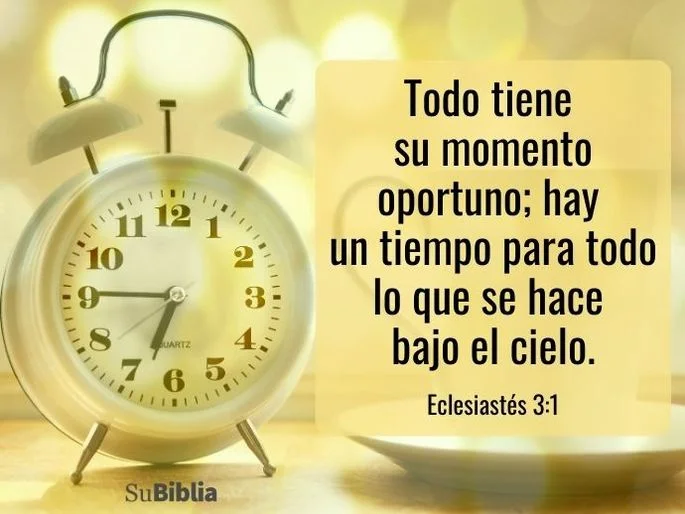 ORACIÓN DE RODILLAS
Oremos para que Dios nos de sabiduría y planificar con responsabilidad el tiempo en familia
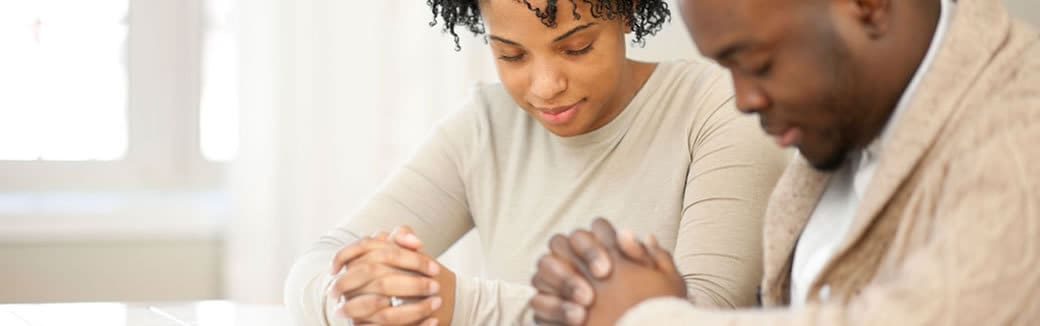 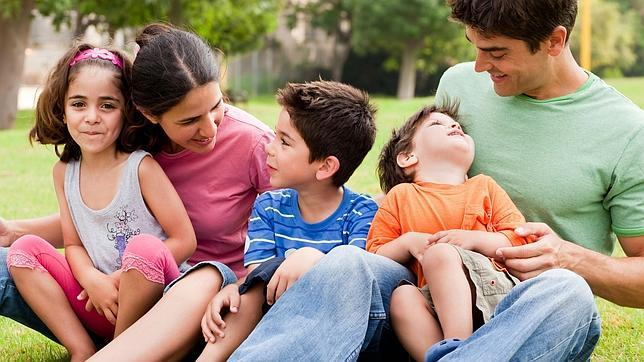 Elena de White, comenta, “padres, vuestro hogar es el primer campo en el que sois llamados a 
trabajar” (Deseado de todas las Gentes, p. 179). 
Si es el primer campo de labor, cuántas horas le 
dedicas cada día al hogar, a los hijos, cuántas horas a la semana.
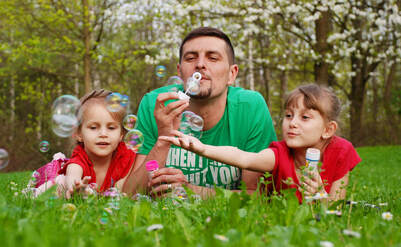 La necesidad más urgente que existe 
en la familia es el tiempo en familia. Diversos estudios indican que cuando los padres no pasan tiempo con sus hijos, ellos tienden a llamar la atención y muchas veces de maneras que no son muy deseables.
HIMNO DE ALABANZA
#593 “Hogar de mis recuerdos”
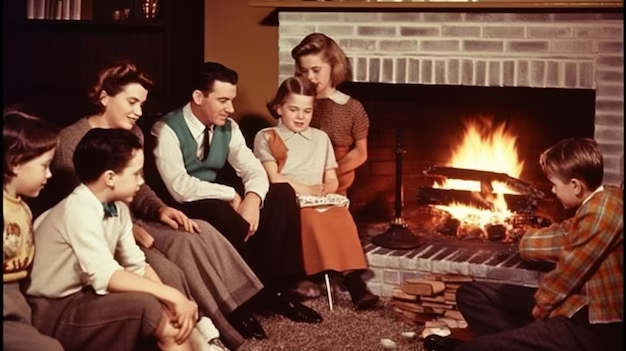 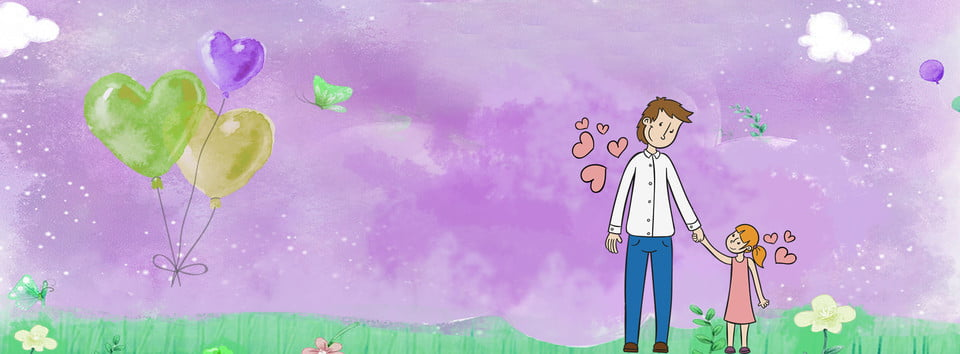 Los hijos se sienten rechazados cuando sus padres no pasan tiempo con ellos… estar físicamente 
presente, pero psicológicamente ausente, hiere aún más. No permita que el trabajo y las 
preocupaciones invadan el precioso tiempo y destruyan el tiempo de su familia. Otorga a los niños 
toda tu atención, llénalos, ¡y su alegría y contentamiento te salpicarán!”
 (Kay Kuzma, Amor Creativo. p. 25).
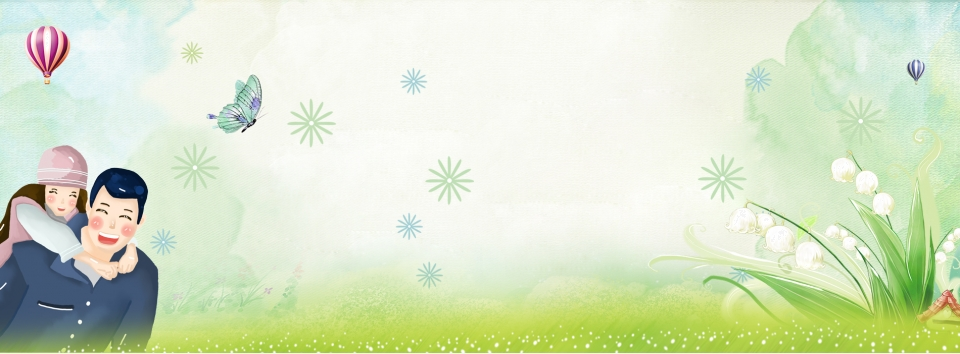 Una de las preguntas que pueden surgir en su mente es ¿Cómo tener más tiempo para la familia?
Lo primero y lo más importante es establecer prioridades.
 Hay muchas cosas que pueden 
esperar, que podemos posponer un poco, dentro de las prioridades debería de ser pasar tiempo con los hijos. 
2. Planee su día. Puede poner horarios para cada actividad sin ser tan rígidos. Planee actividades también que puedan realizar con los adolescentes y con toda la familia. 
Escriba lo que desea hacer y en qué horario.
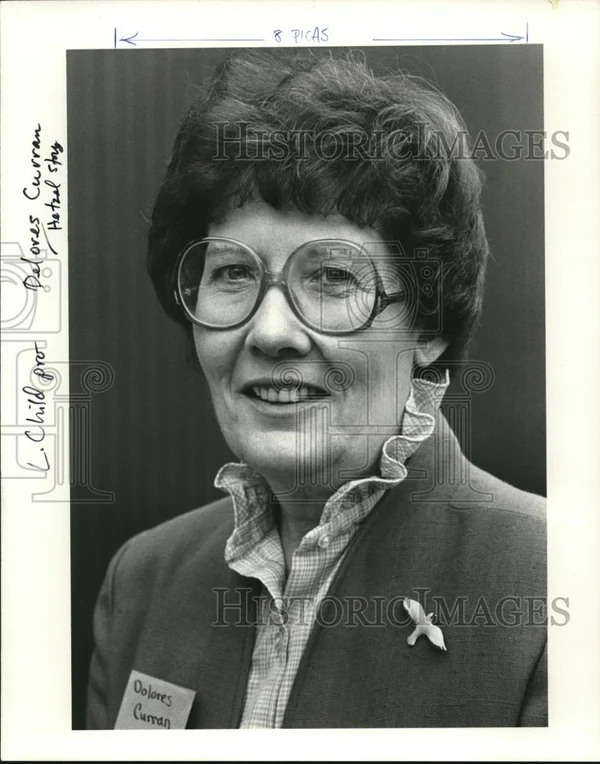 Dolores Curran, en su libro Traits of a Healthy Family. (Características de una familia saludable) 
reporta los resultados encontrados, en la aplicación de la encuesta a 551 familias profesionales, 
encontrándose que:
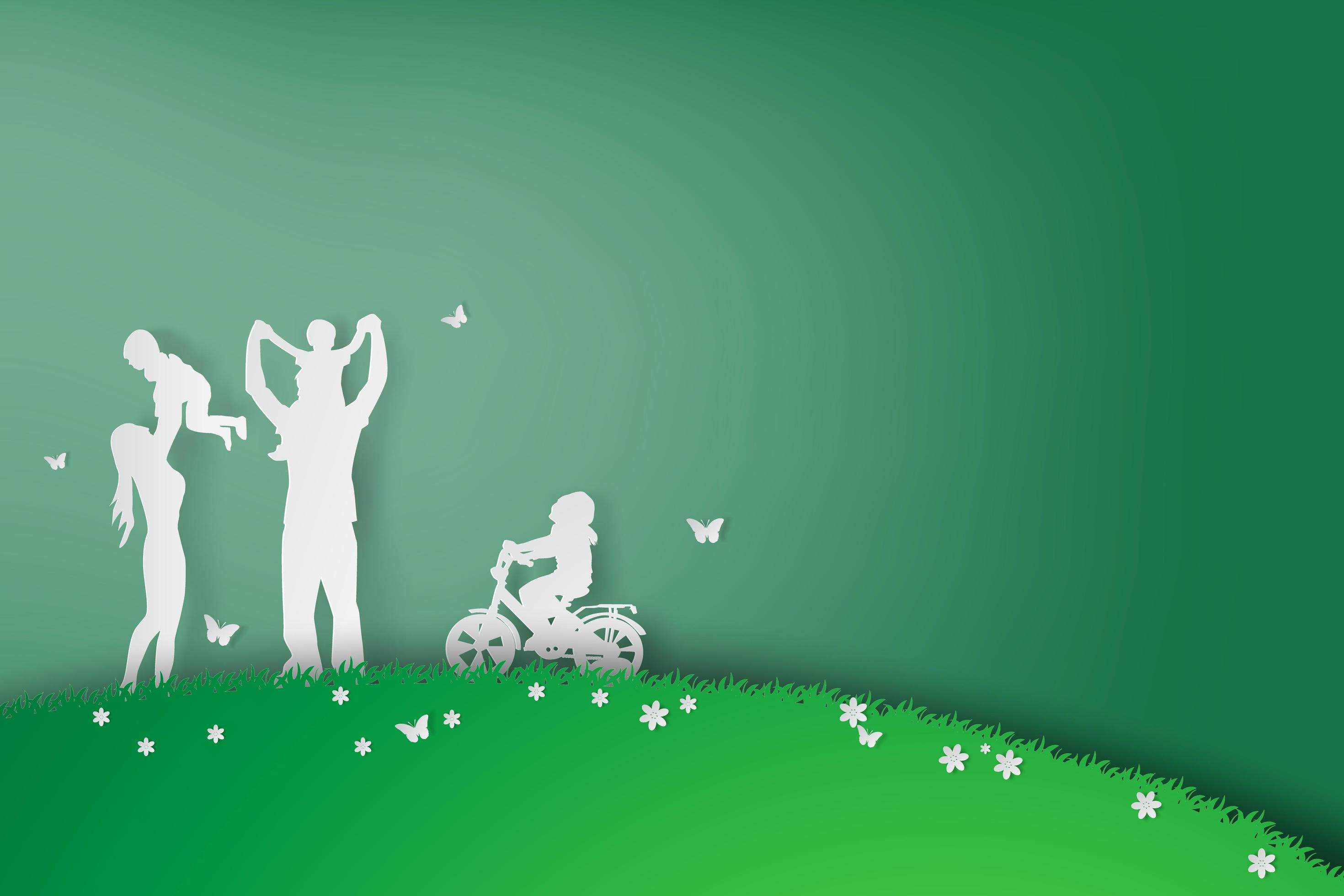 1. Las familias saludables pasan más tiempo juntas.
2. Se involucran en actividades los unos con los otros.
3. Toman tiempo para pasarlo en familia. 
4. Ponen prioridad en jugar. 
5. Disfrutar juntos 
6. Intercambian como familia.
NUEVO HORIZONTE
MEJORAMIENTO
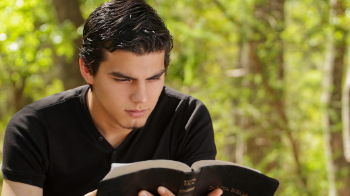 NUESTRA DEVOCIÓN PERSONAL
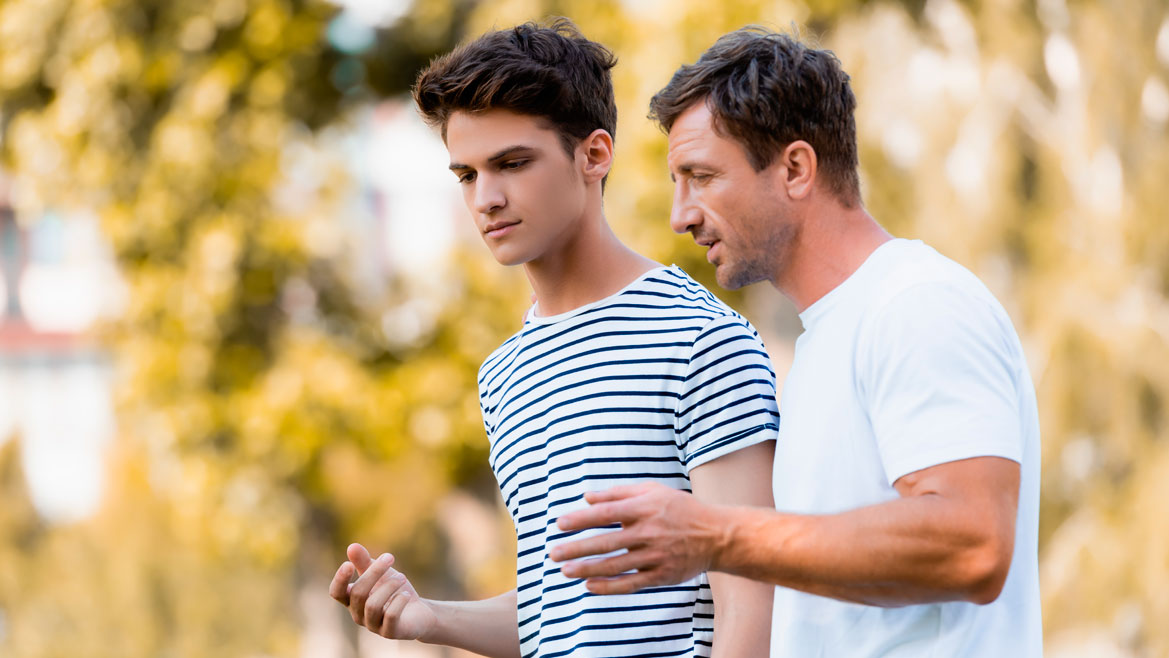 Si los padres dedican tiempo a socializar con sus hijos, sin duda que tendrán resultados 
extraordinarios, podrán asociar los corazones de sus hijos con los de ellos. “el padre de varones debe 
tratar íntimamente con sus hijos, y darles el beneficio de su experiencia mayor y hablar con ellos con 
tanta sencillez y ternura, que los asocie con su corazón” 
(Hogar Cristiano, p. 211).
ALABANZA ESPECIAL
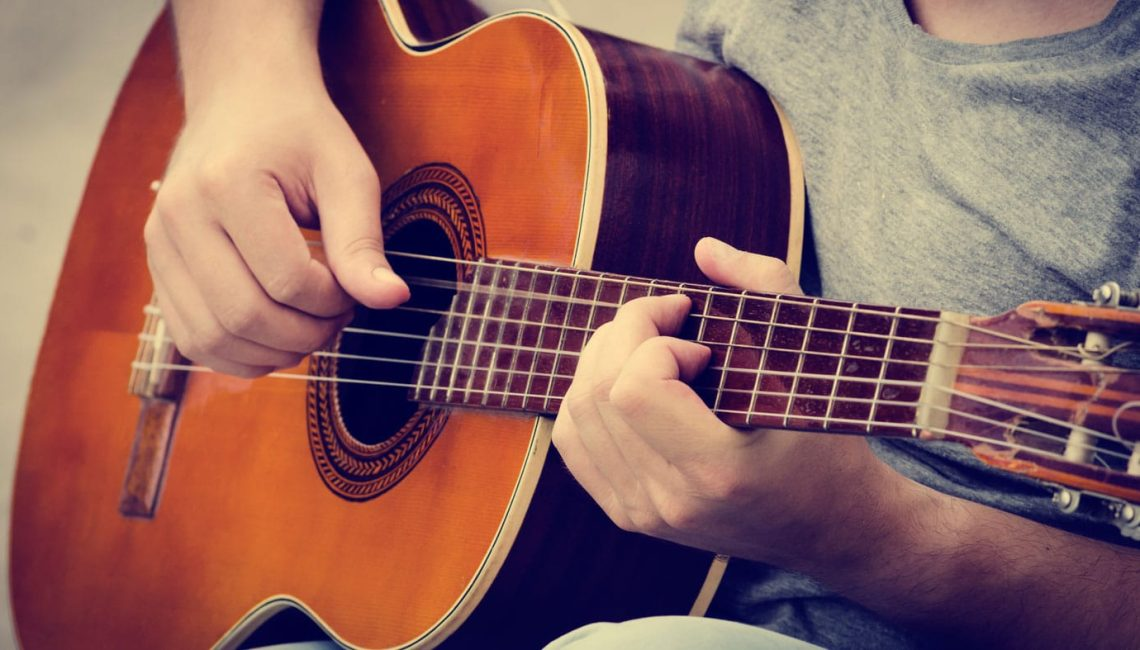 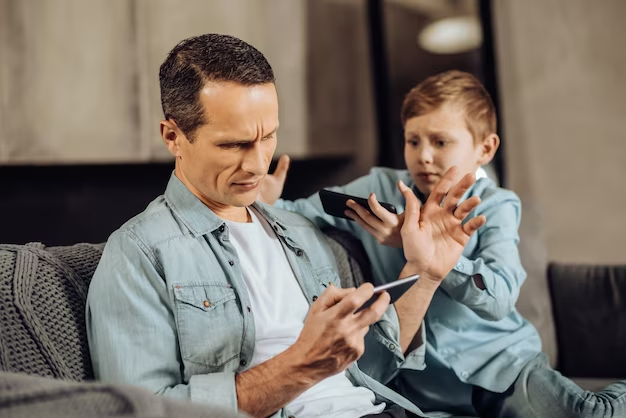 Los padres “al volver de su trabajo a casa, deben de considerar como cambio placentero el pasar algún 
tiempo con sus hijos” (Ibíd. p. 211). Pero tristemente muchas veces, no hacemos el cambio. Muchas 
veces los adolescentes quedan en segundo plano en la vida de los padres.
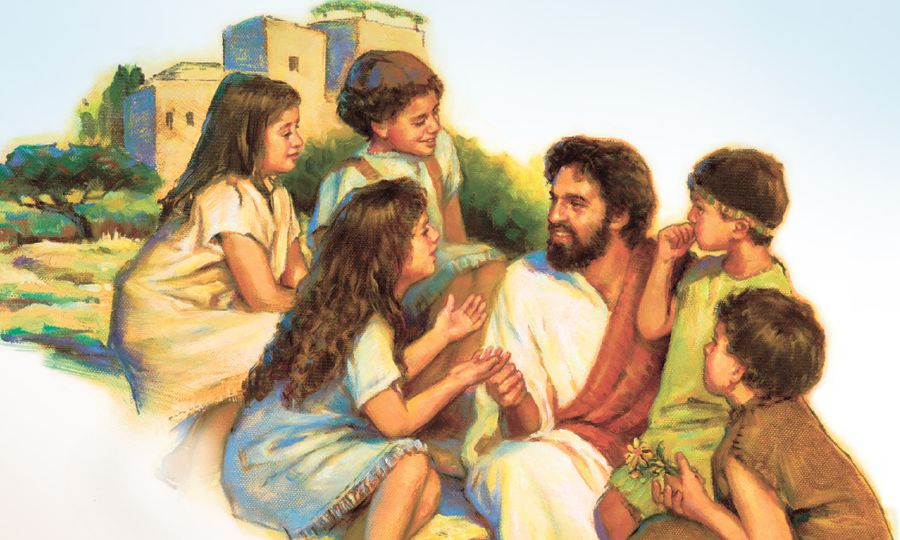 Cuando tienen un 
comportamiento malo, solamente quieren llamar la atención, quieren que otros sepan que la están 
pasando mal. Jesús dedicó tiempo a los niños, sigamos su ejemplo.
MISIONERO MUNDIAL
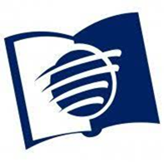 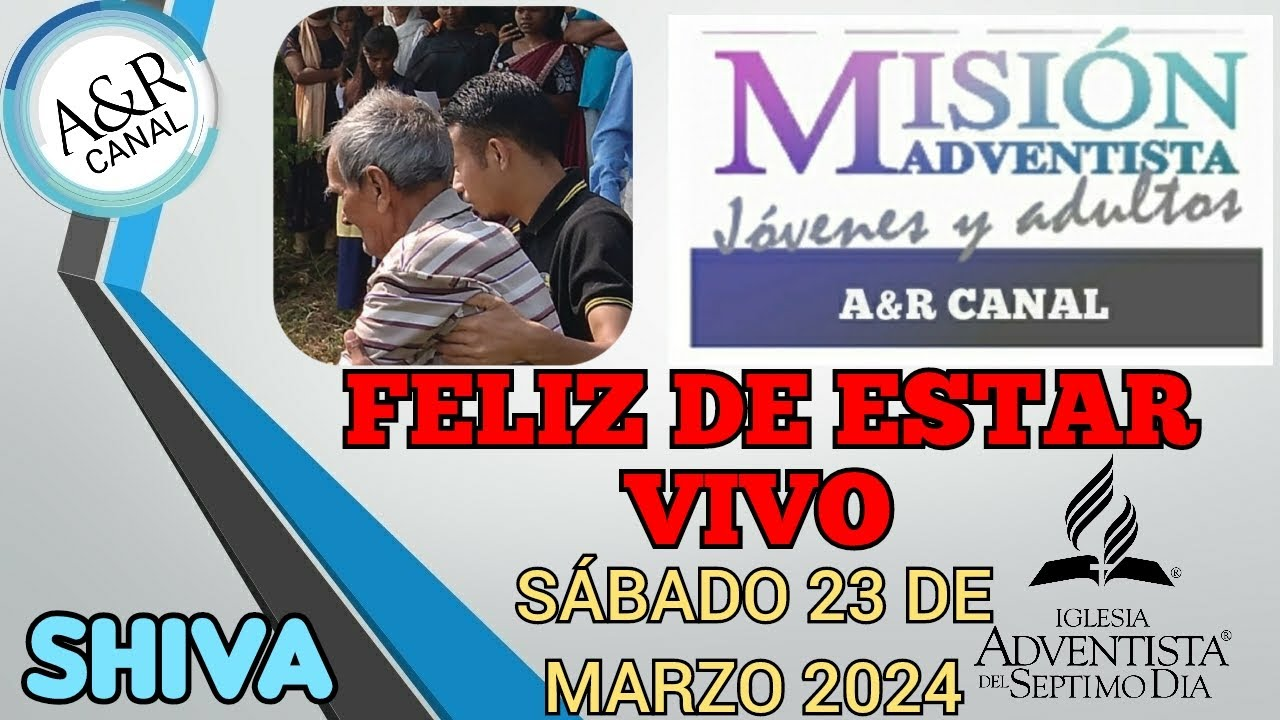 INDIA
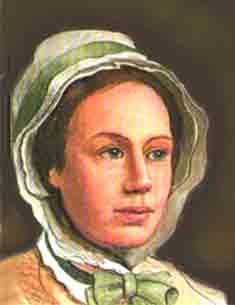 La necesidad de pasar tiempo en familia y con los hijos, es algo que los padres deben de planear. 
Recordemos a Susana Wesley, ella tenía 19 hijos y John Wesley, ocupaba el lugar número 15. Como 
podría una madre dedicarle tiempo a cada uno de sus hijos siendo tantos, ella usó una estrategia que 
puede ser usado hoy también.
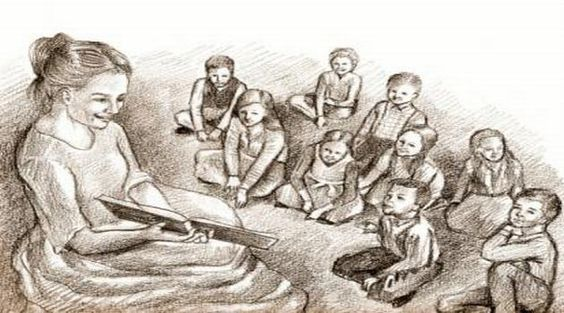 De los 10 hijos que le sobrevivieron en la primera infancia, 
Decidió dedicar una hora exclusivamente para cada uno de sus hijos, una vez a la semana. Sin duda 
que las horas dedicadas a John Wesley, dieron fruto en abundancia, siendo uno de los más grandes 
predicadores de la historia y su influencia se vivió en toda Inglaterra, durante una época de grandes 
crisis.
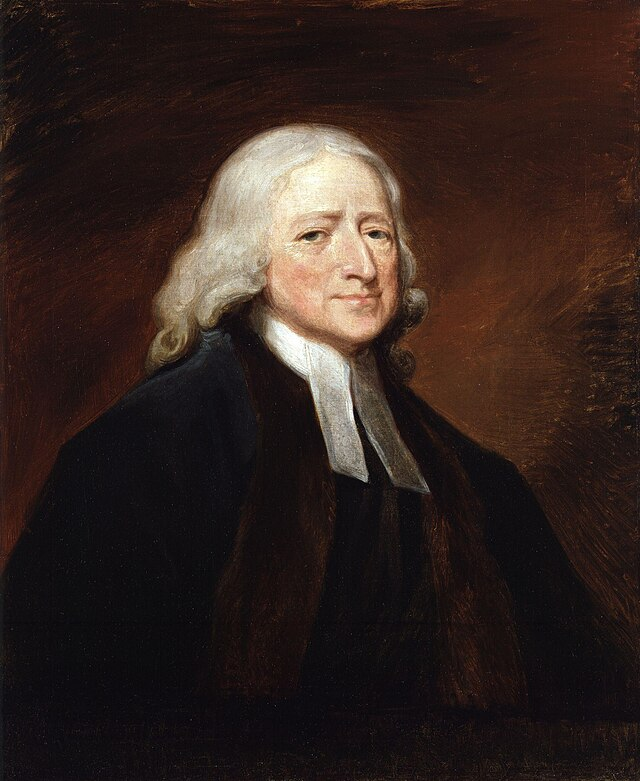 JOHN WESLEY
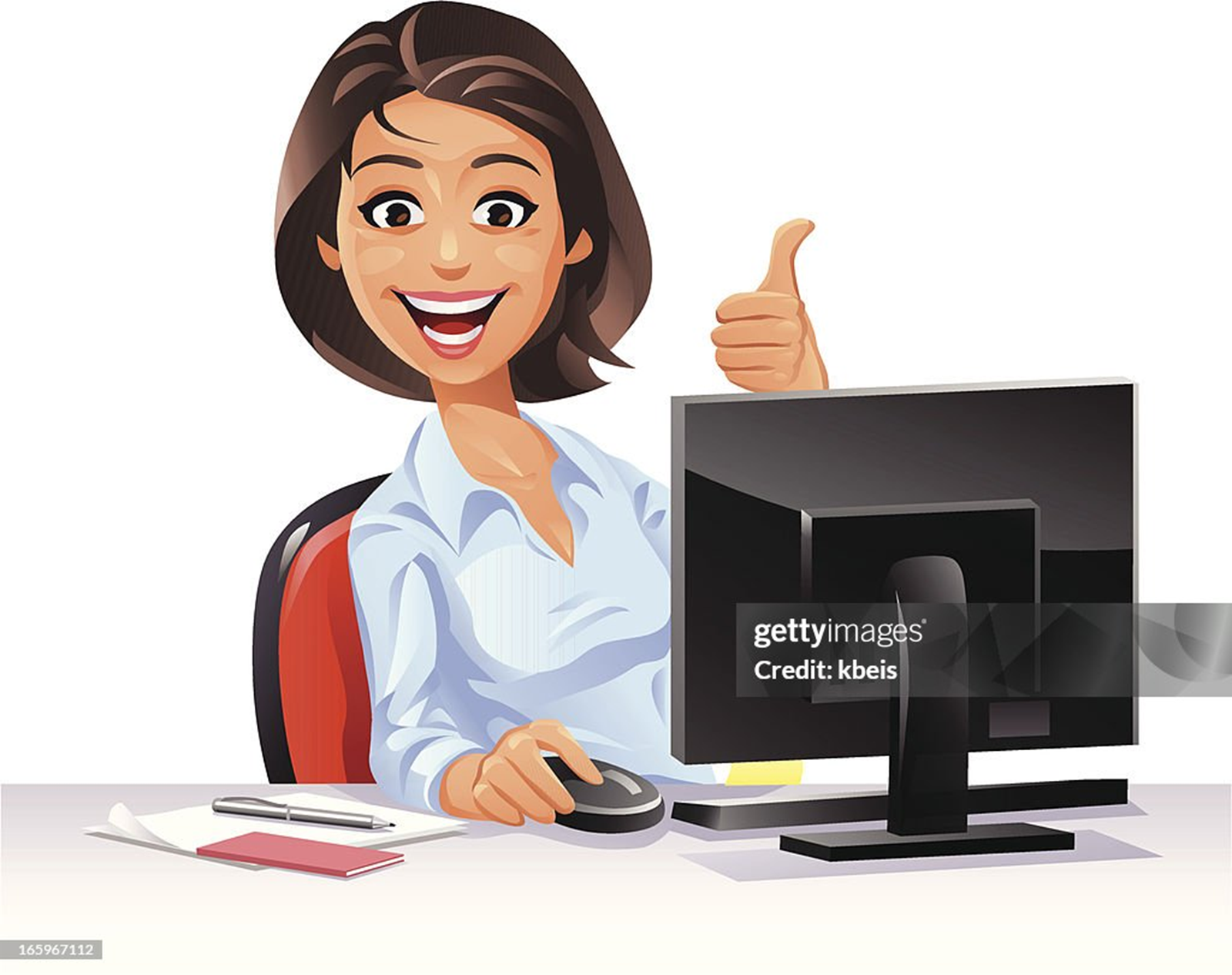 INFORME 
SECRETARIAL
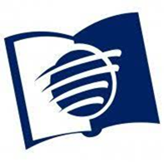 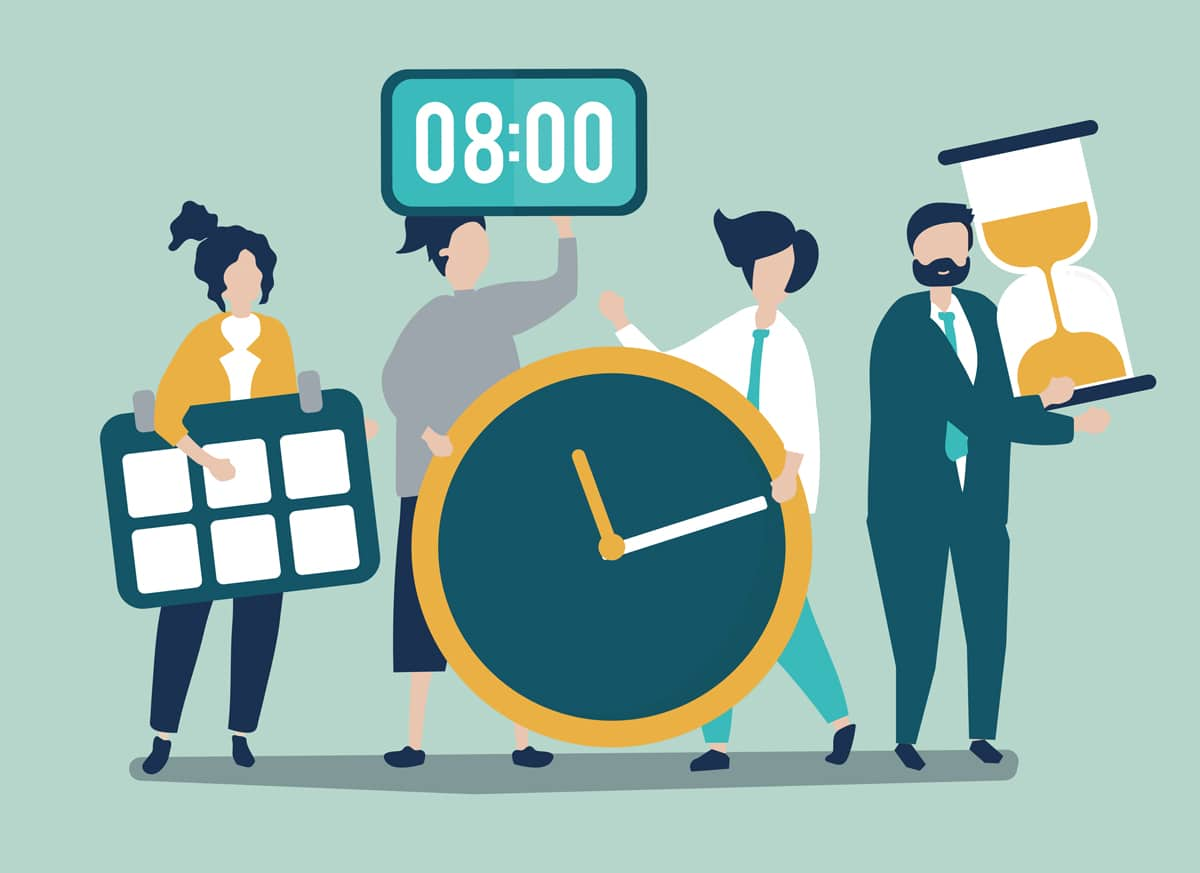 Lo que no se planea no funciona. Planee por lo menos una actividad con tus hijos a la semana,
agéndelo y póngale una hora, también un presupuesto, hay actividades que no requieren mucha inversión, o es mínima, y otras no cuestan.
POR EJEMPLO:
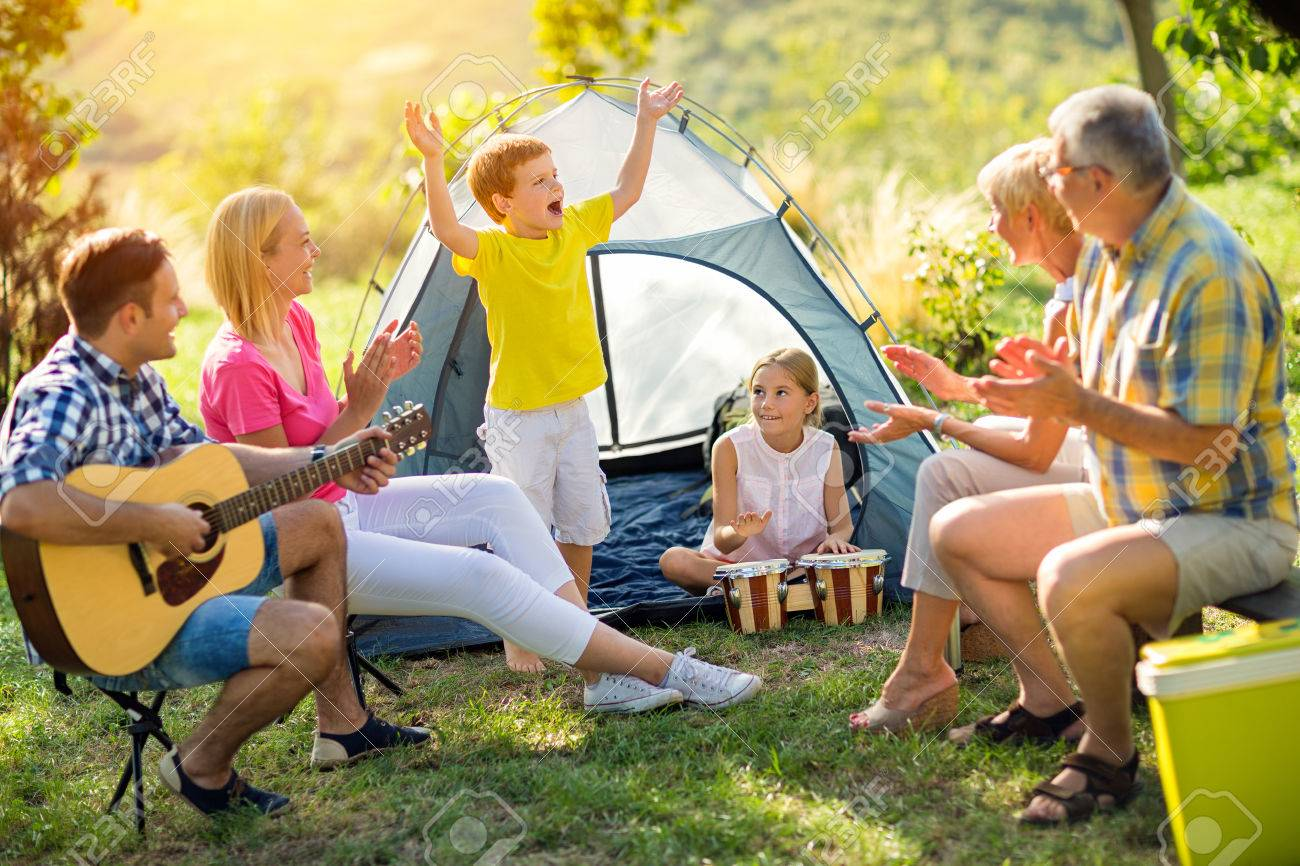 1. Salir a caminar.
2. Montar en bicicleta juntos.
3. Ir a un parque.
4. Jugar a guerritas de globos con agua.
5. Ir de un día de campo.
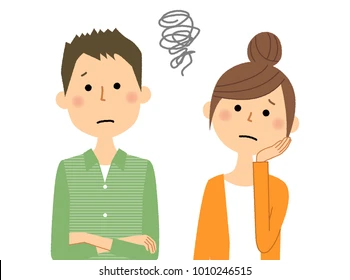 “Los padres que han descuidado las responsabilidades que Dios les dio, deben hacer frente a ese descuido en el juicio. Entonces preguntará el Señor: “¿Dónde están los hijos que te di para que los prepararas para mí? 
¿Por qué no están a mi diestra?”
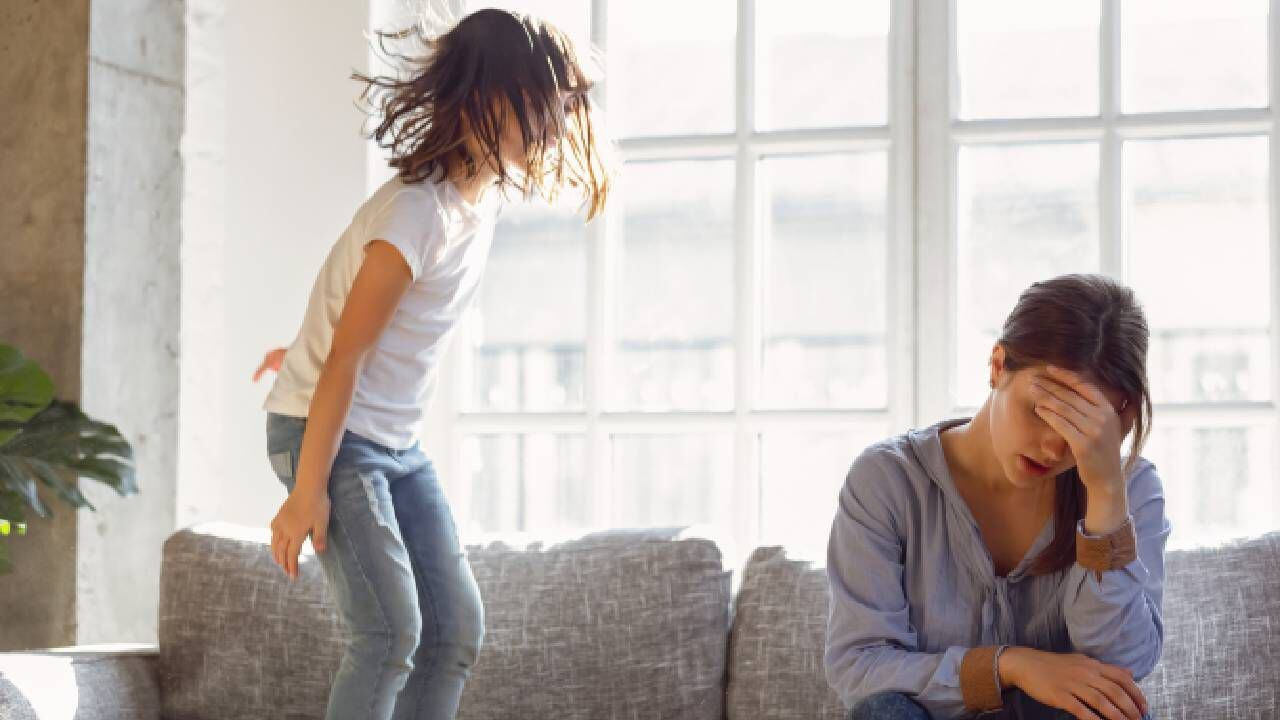 Muchos padres verán entonces que un amor 
necio les cegó los ojos, para que no vieran las faltas de sus hijos y dejó que esos hijos desarrollaran 
caracteres deformados, inaptos para el cielo. Otros verán que no concedieron a sus hijos tiempo y 
atención, amor y ternura; su descuido del deber hizo de sus hijos lo que son” (Ibíd. P. 544).
CONCLUSIÓN
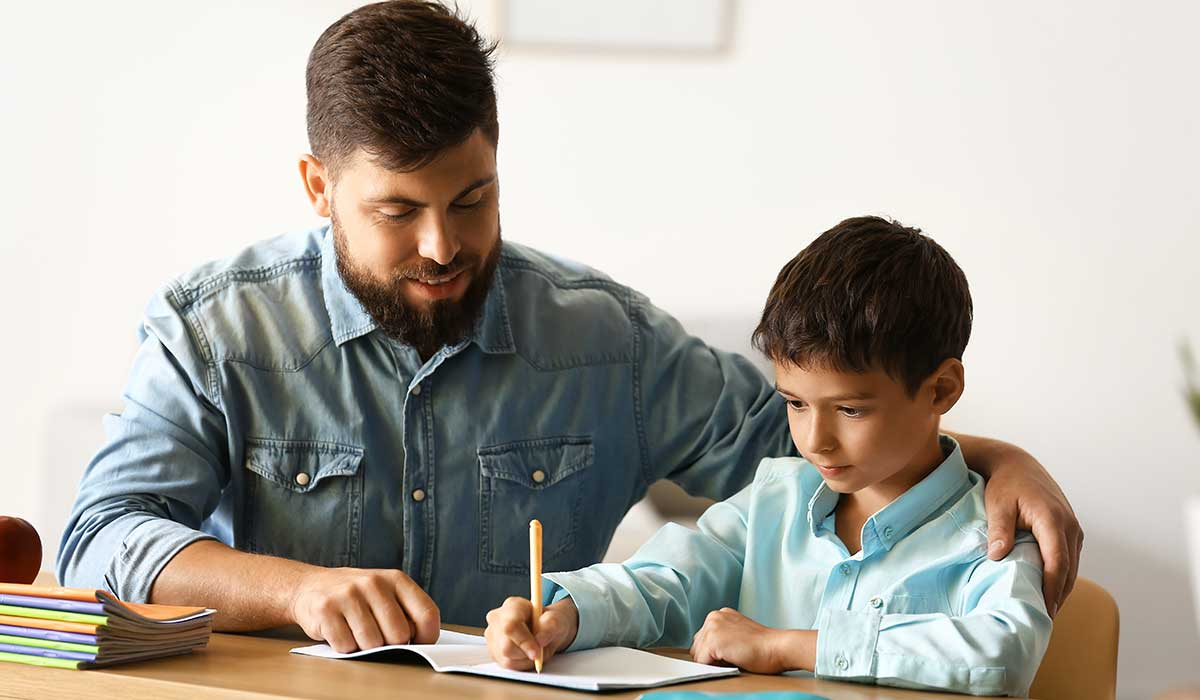 Hoy decidamos tomar tiempo regularmente, estudiar con nuestros hijos, para salir a un parque, salir al bosque, tomar pequeños espacios como familia y fomentar un buen ambiente familiar.
VERSÍCULO PARA MEMORIZAR
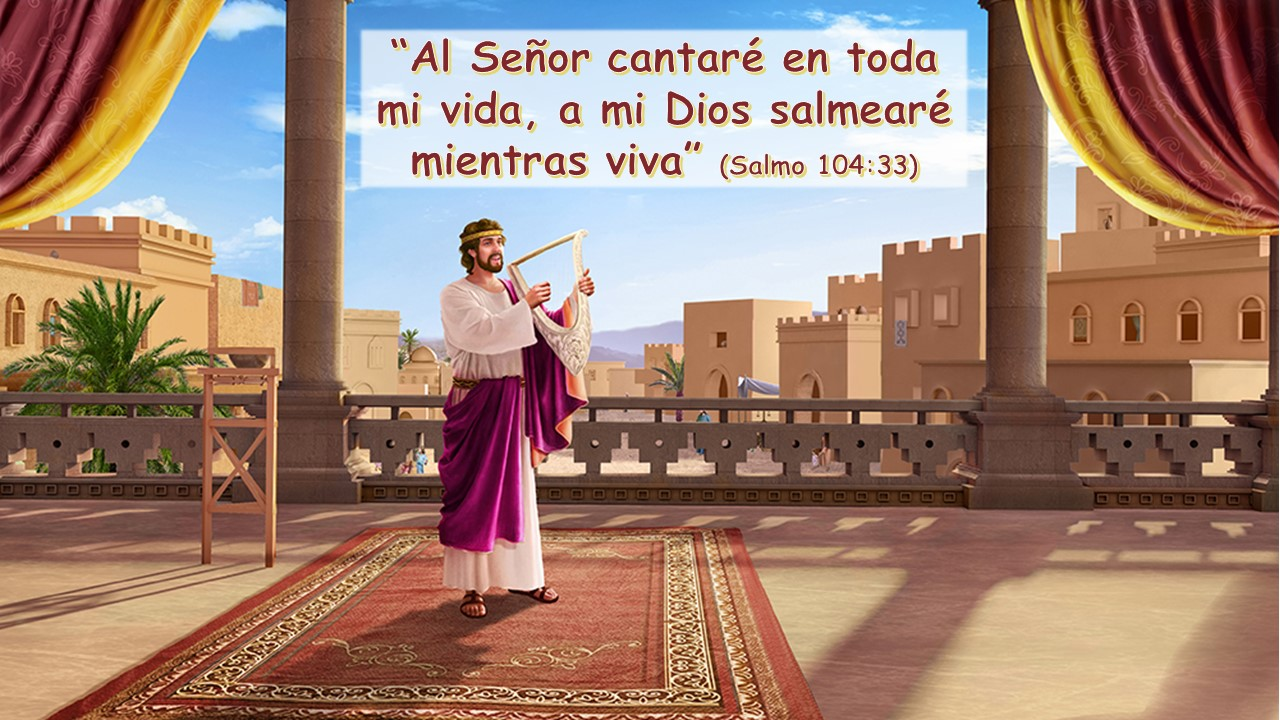 REPASO DE LA LECCION # 12
ADORACIÓN SIN FIN
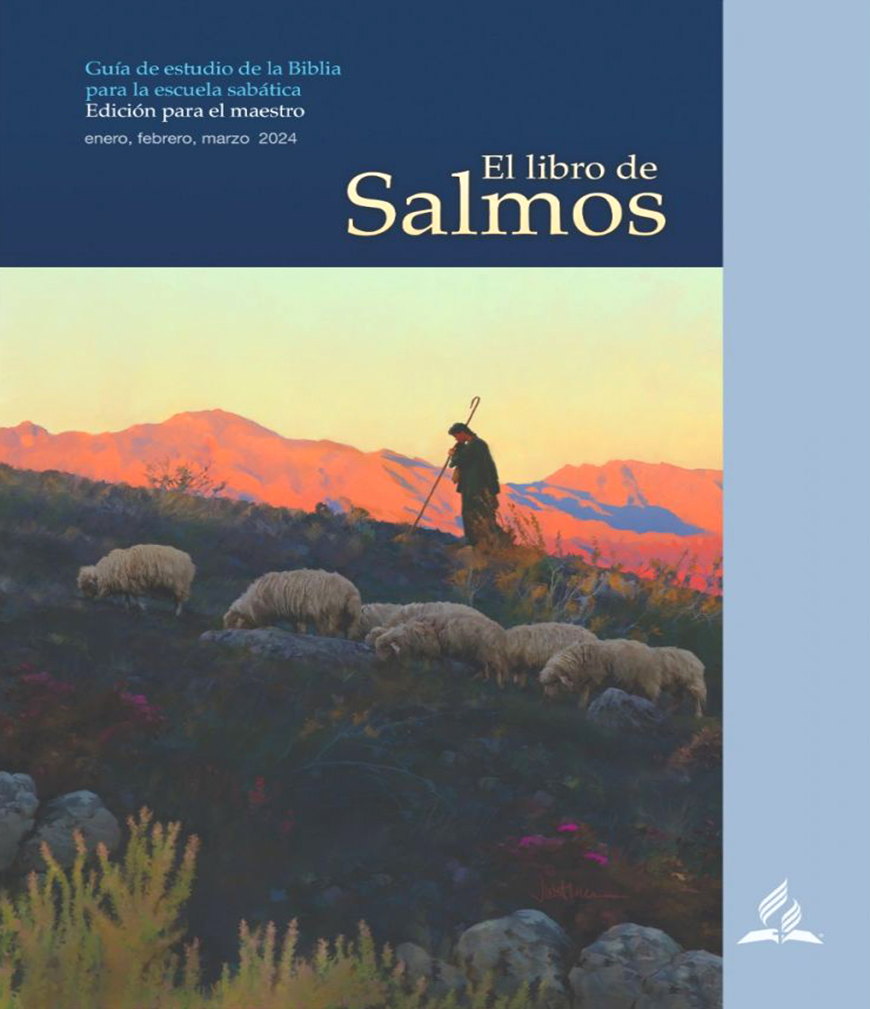 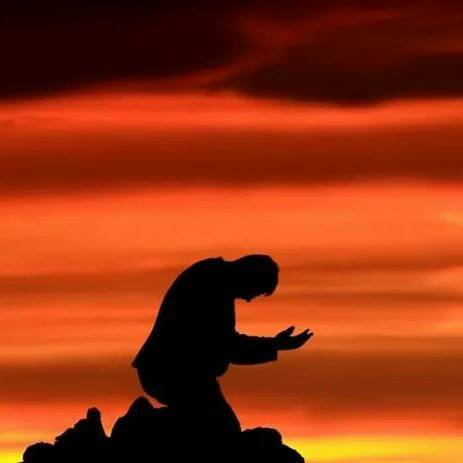 HIMNO FINAL
# 596 “EDIFICAMOS FAMILIAS”
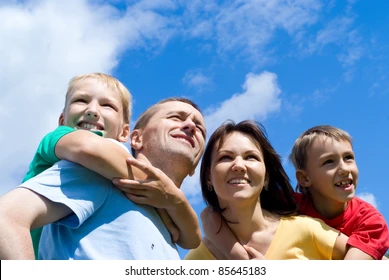 Nuestra primera responsabilidad como padres, es edificar familias para este mundo y para el cielo
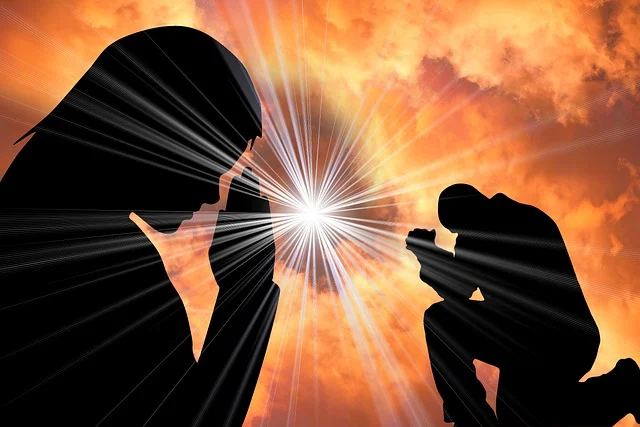 ORACIÓN 
FINAL
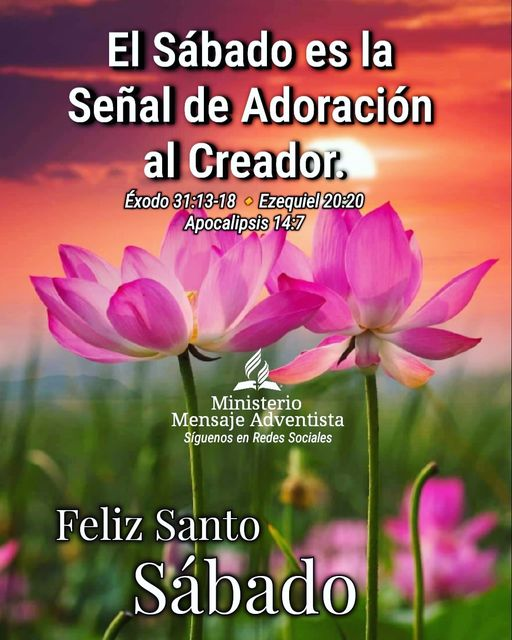